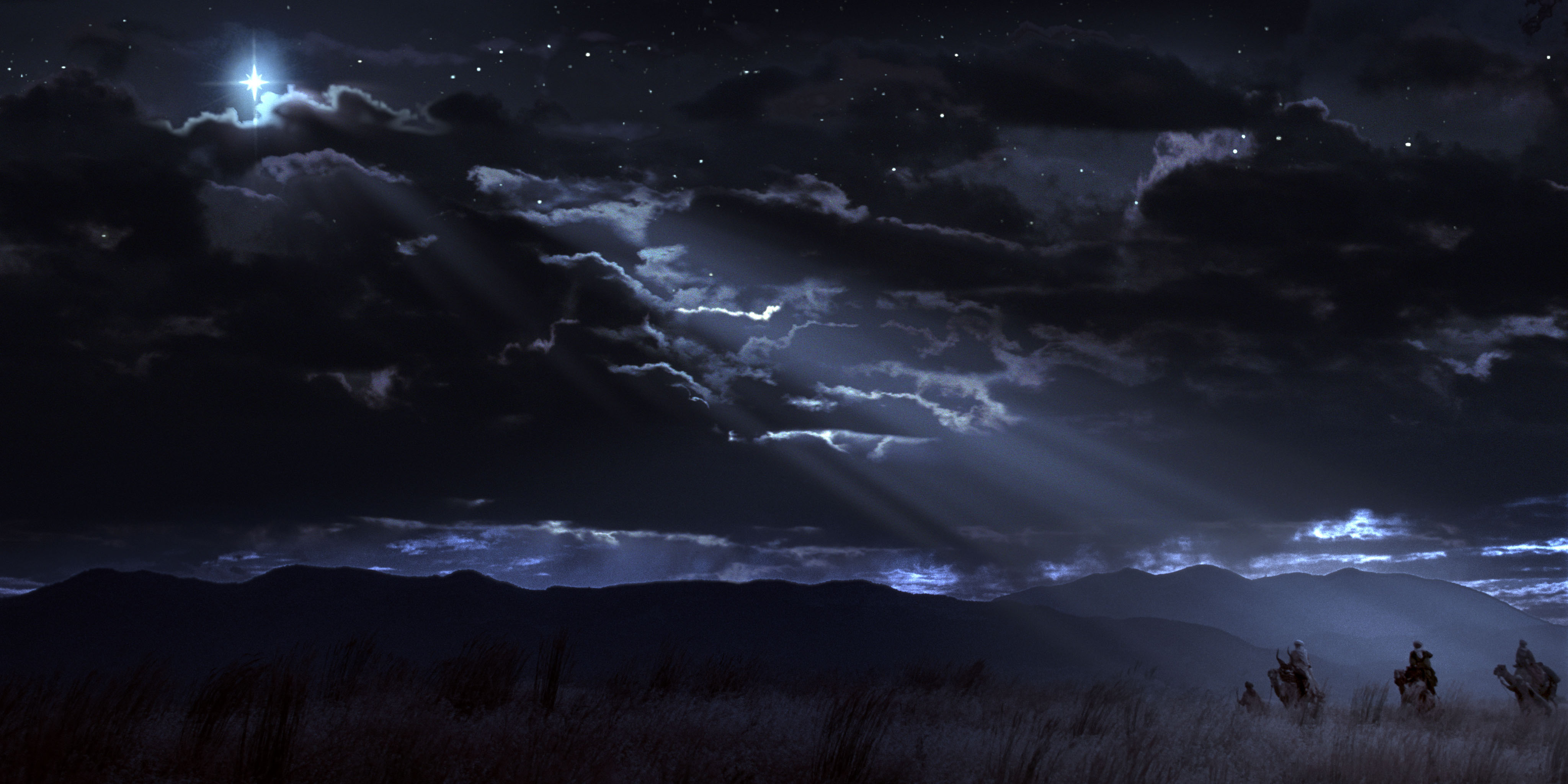 Drawn To Jesus
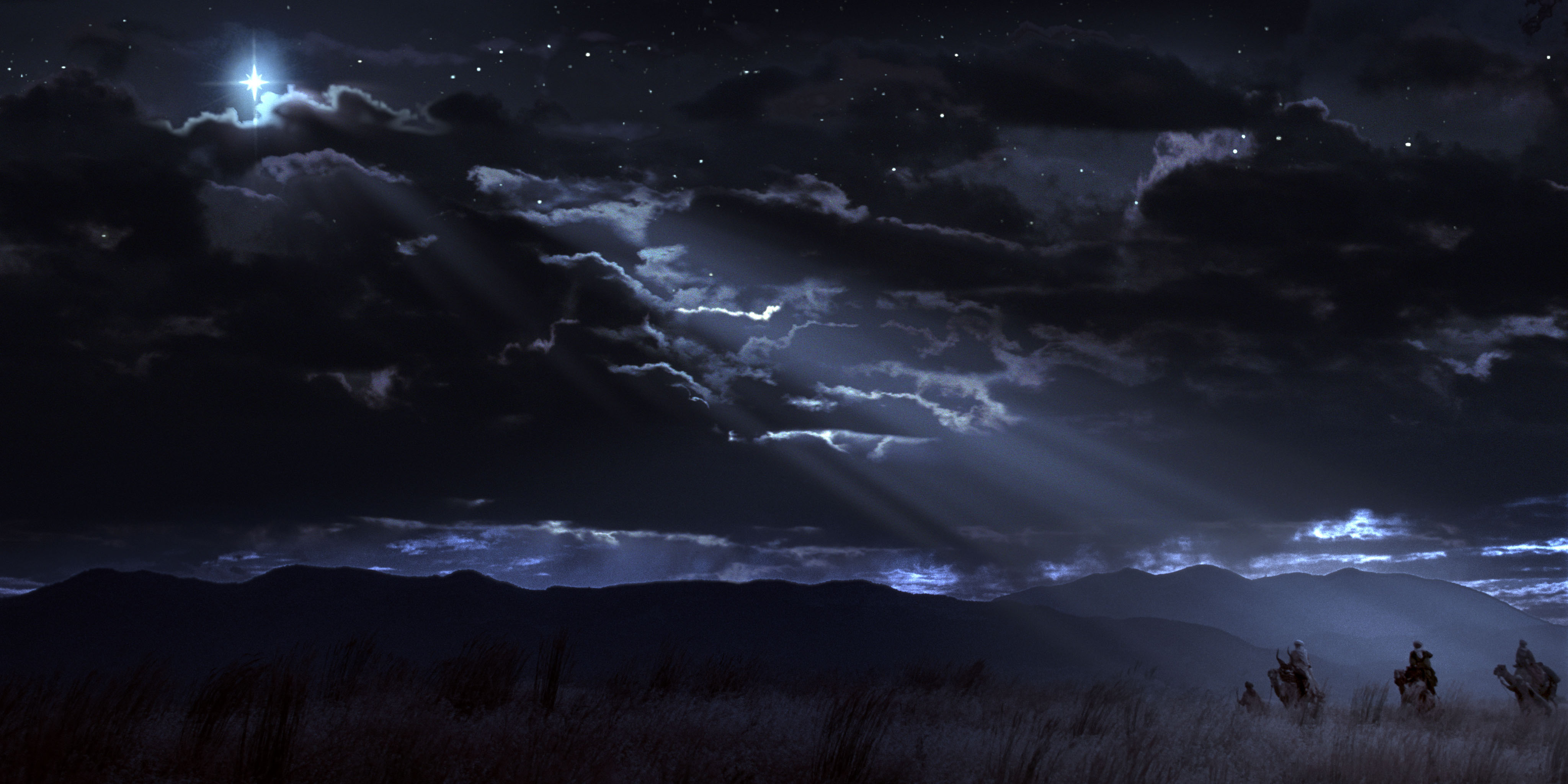 What Draws People to Jesus?


Love
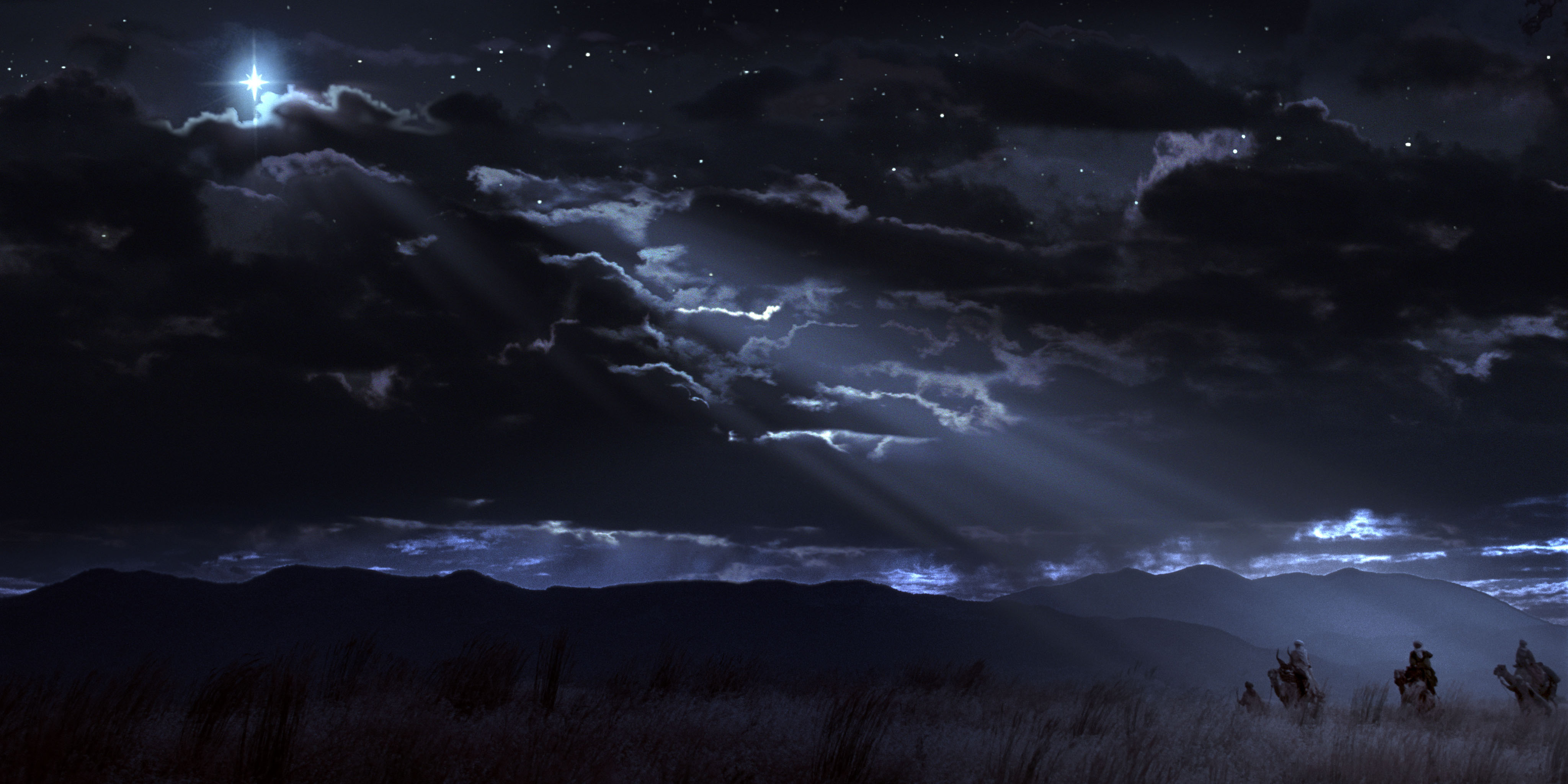 A new command I give you:  Love one another.  As I have loved you, so you must love one another.  By this all men will know that you are my disciples if you love one another.
John 13:34
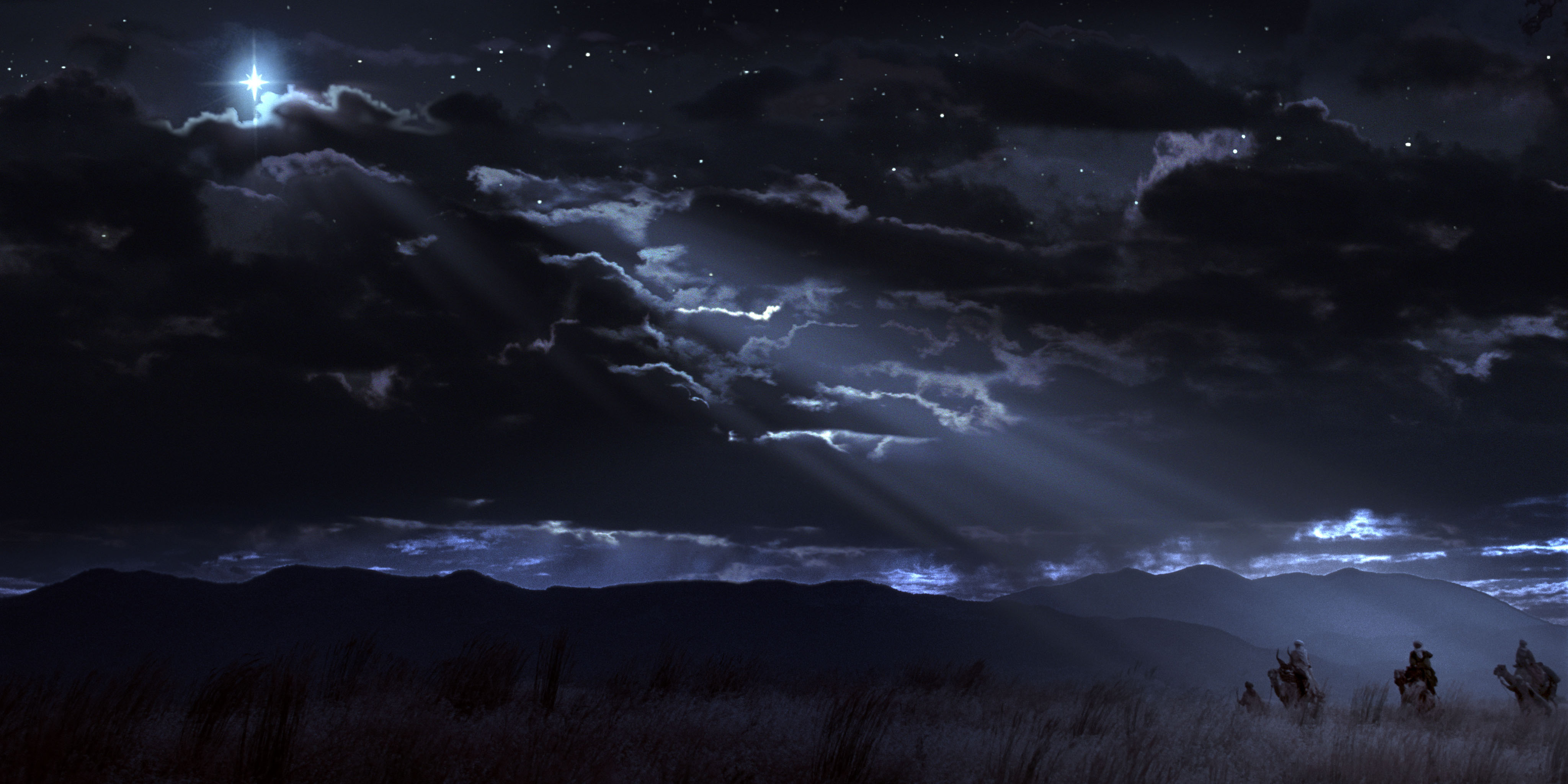 The best portion of a good man’s life; His little, nameless, unremembered acts of kindness and of love.
 					William Wordsworth, Poet
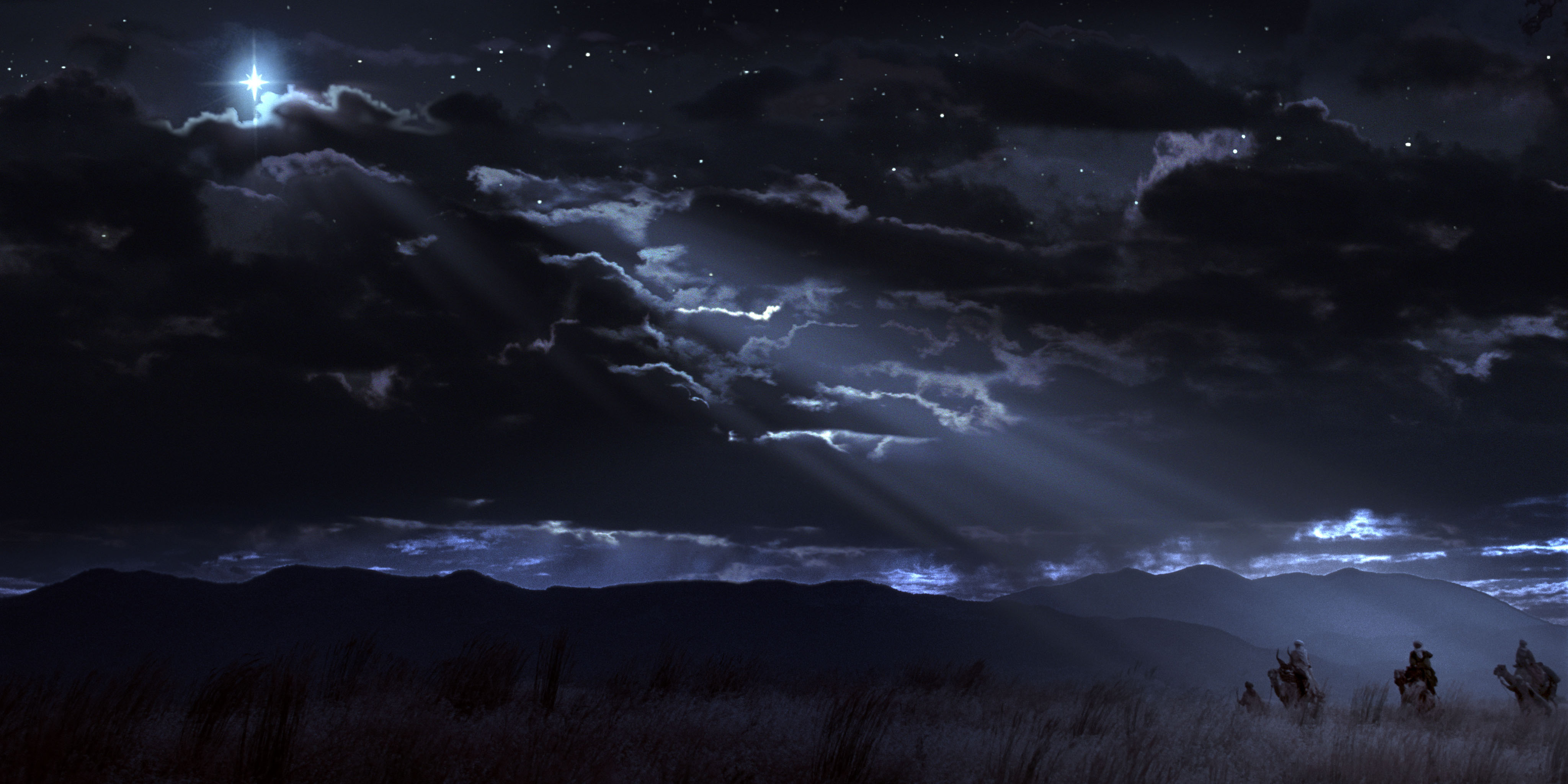 Remember there’s no such thing as a small act of kindness. Every act creates a ripple with no logical end.
					Scott Adams, Creator of Dilbert Comic
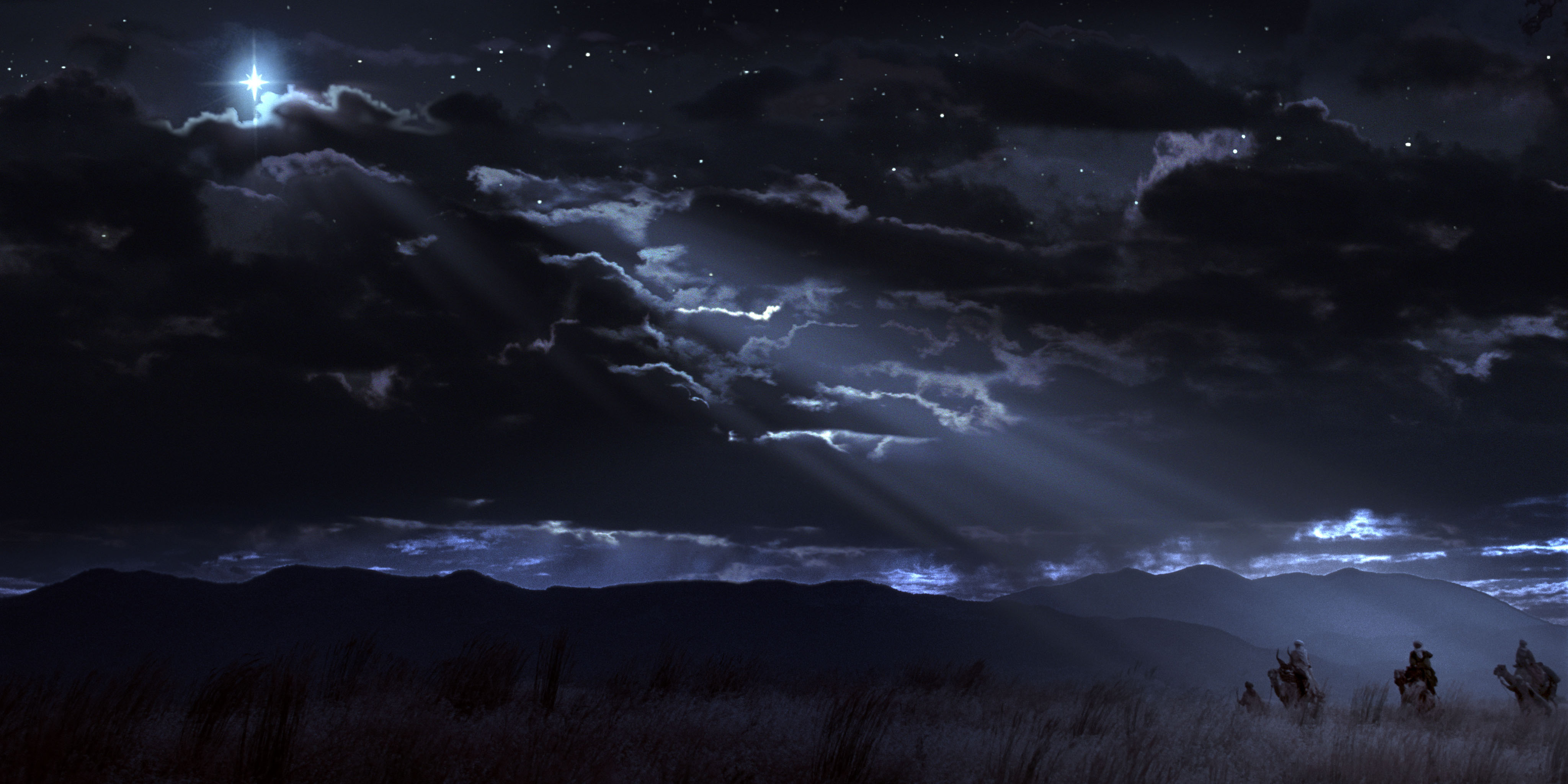 No act of kindness, no matter how small, is ever wasted.
								 Aesop, Fabulist
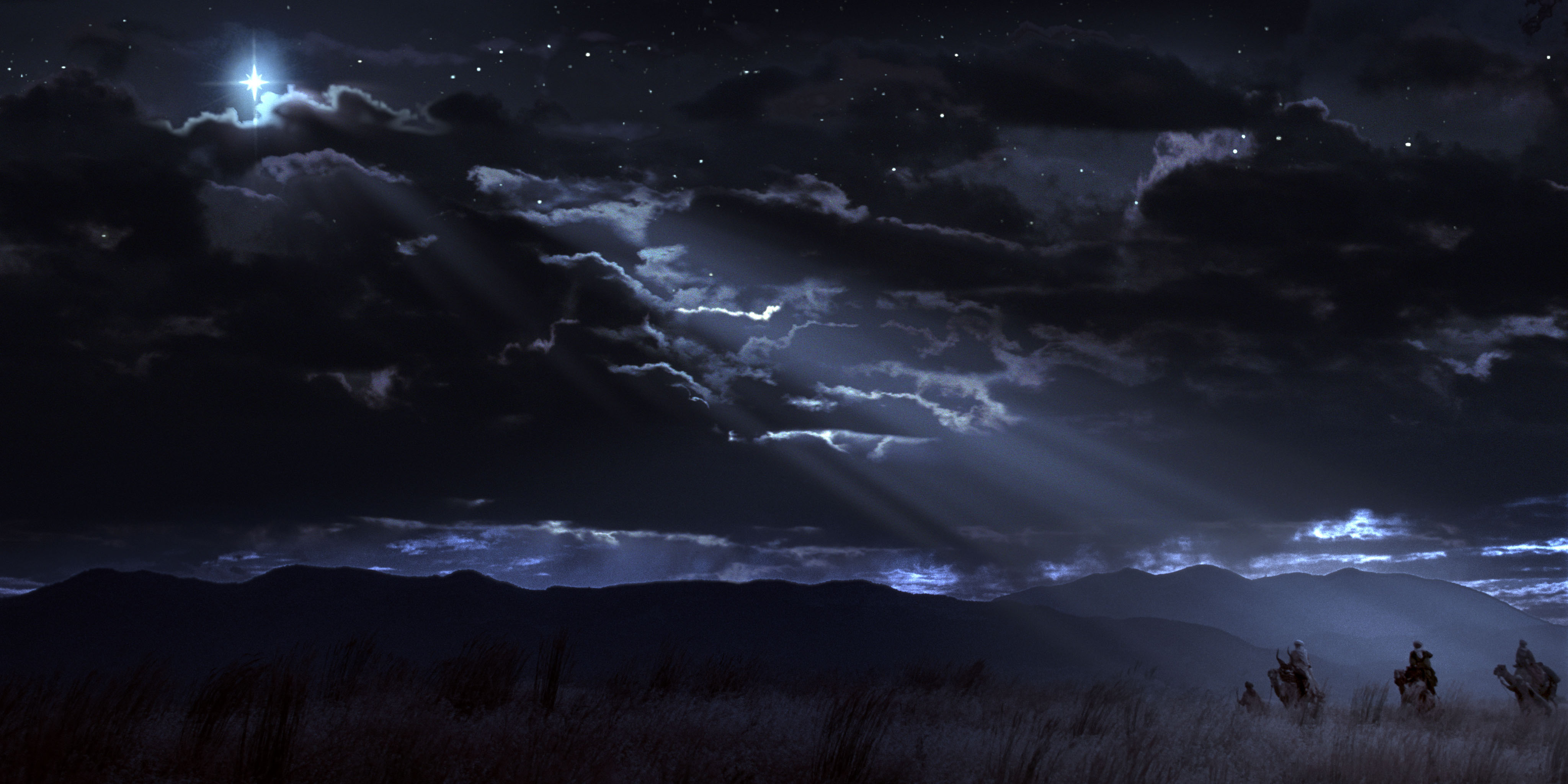 The best part of life is not just surviving, but thriving with passion and compassion and humor and style and generosity and kindness.
 								Maya Angelou, Author
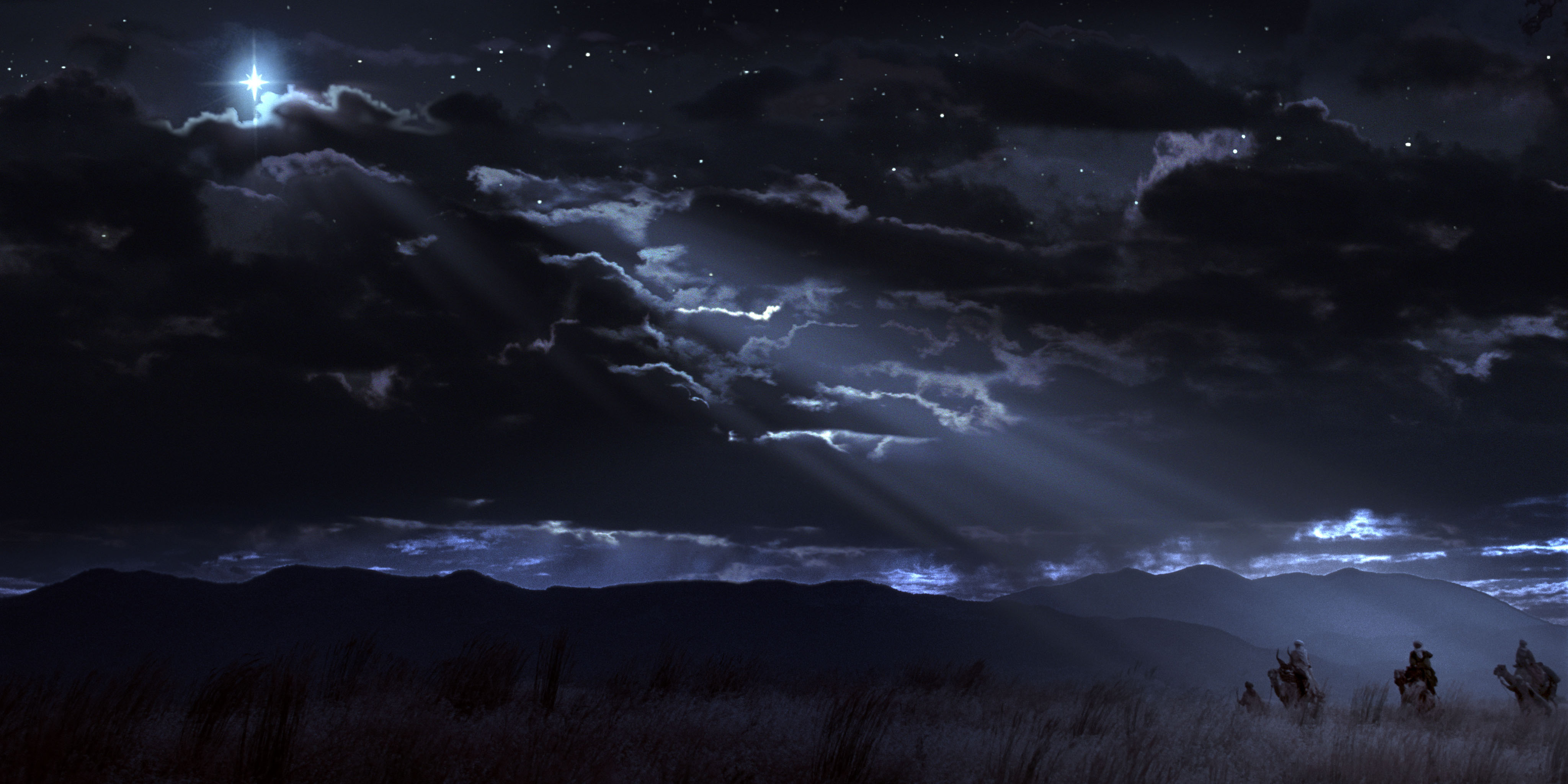 I have never met a person whose greatest need was anything other than real, unconditional love. You can find it in a simple act of kindness toward someone who needs help. There is no mistaking love…it is the common fiber of life, the flame that heats our soul, energizes our spirit and supplies passion to our lives.
— Elisabeth Kübler-Ross, Author
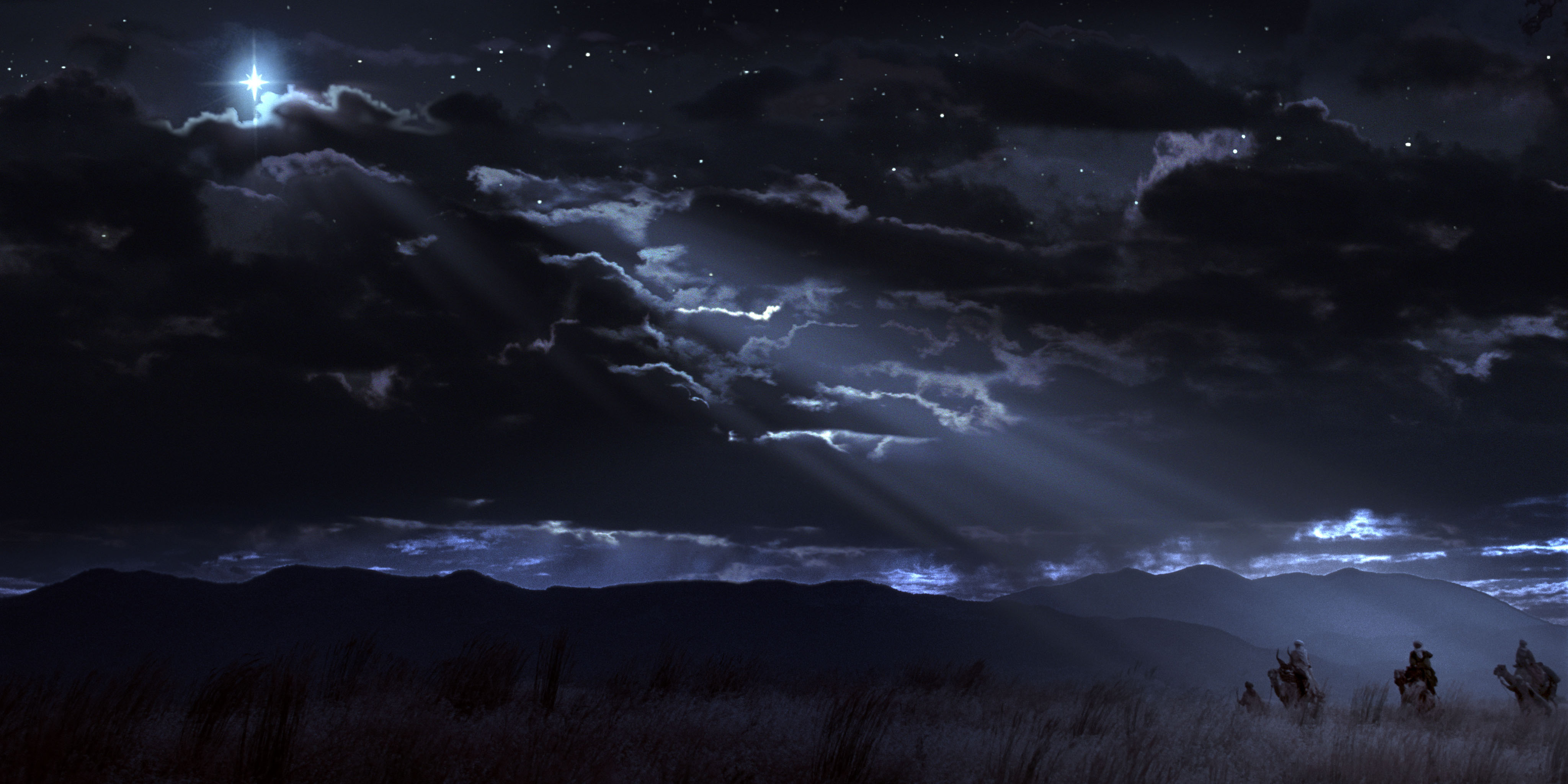 Love the lord God with all your heart, soul, mind and strength.  The second, Love your neighbor as yourself.  There are no other greater commandments than these.  
Mark 12:31
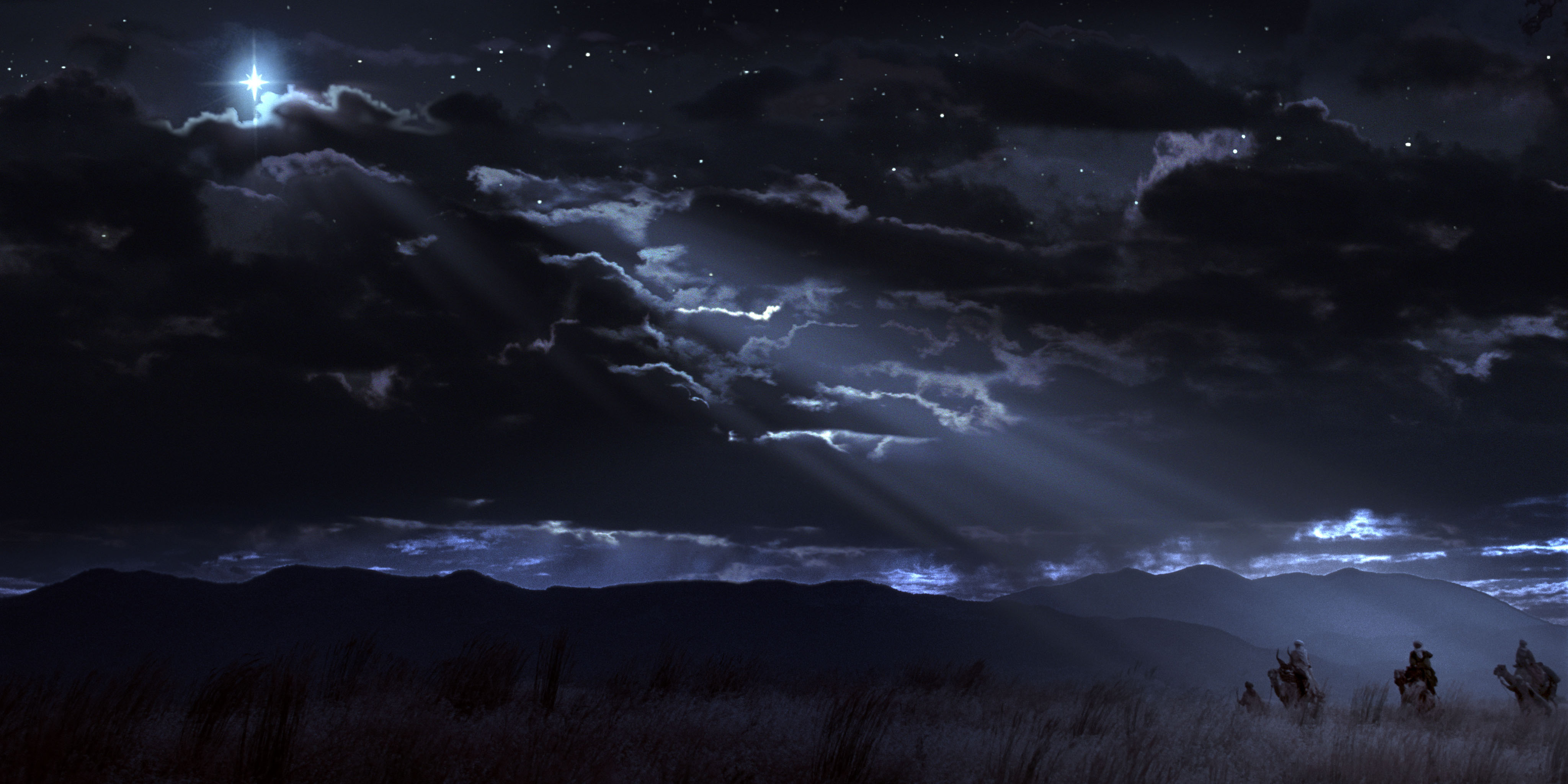 What Draws People to Jesus?


Invitation
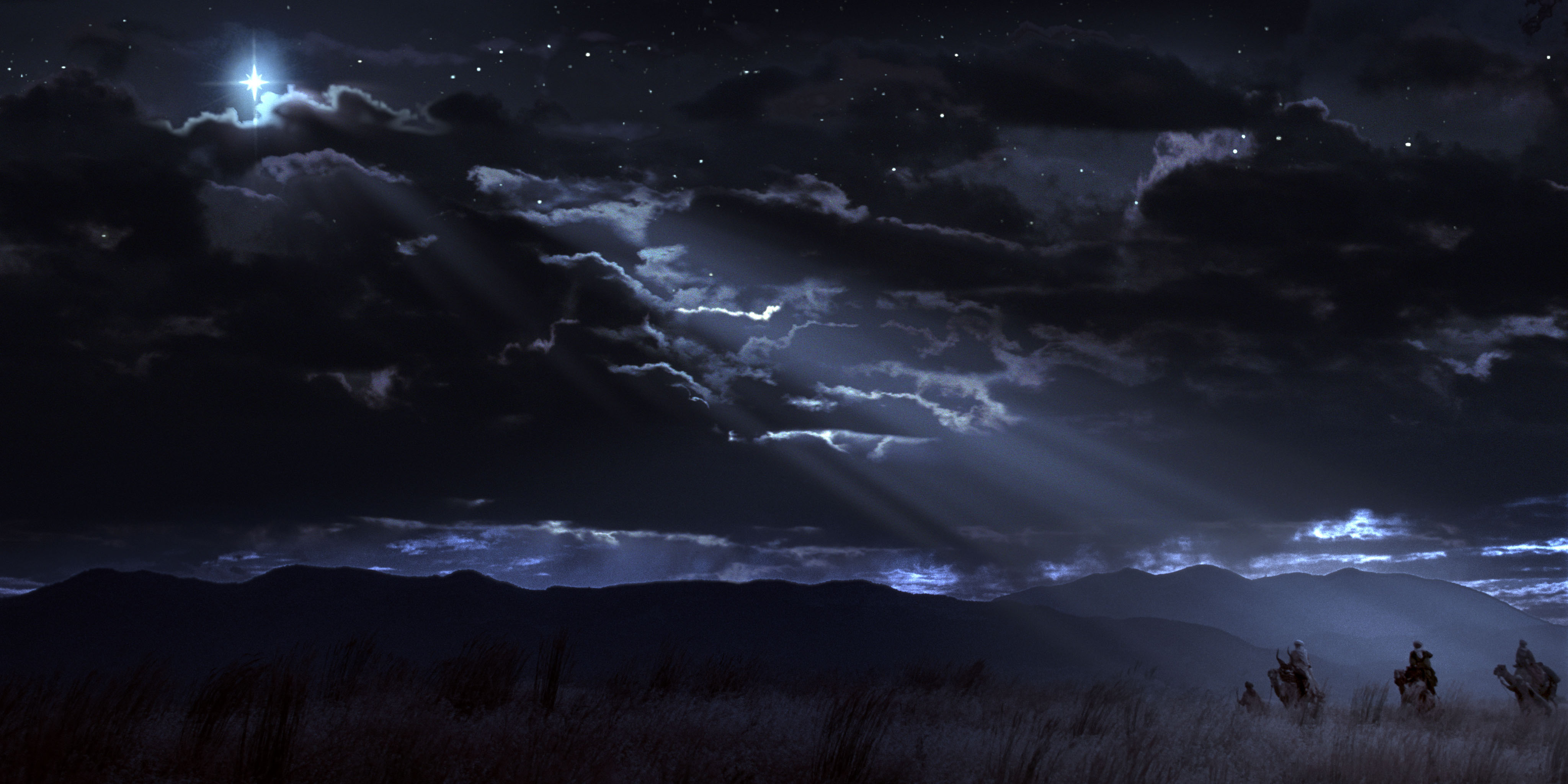 What Draws People to Jesus?


Encounters
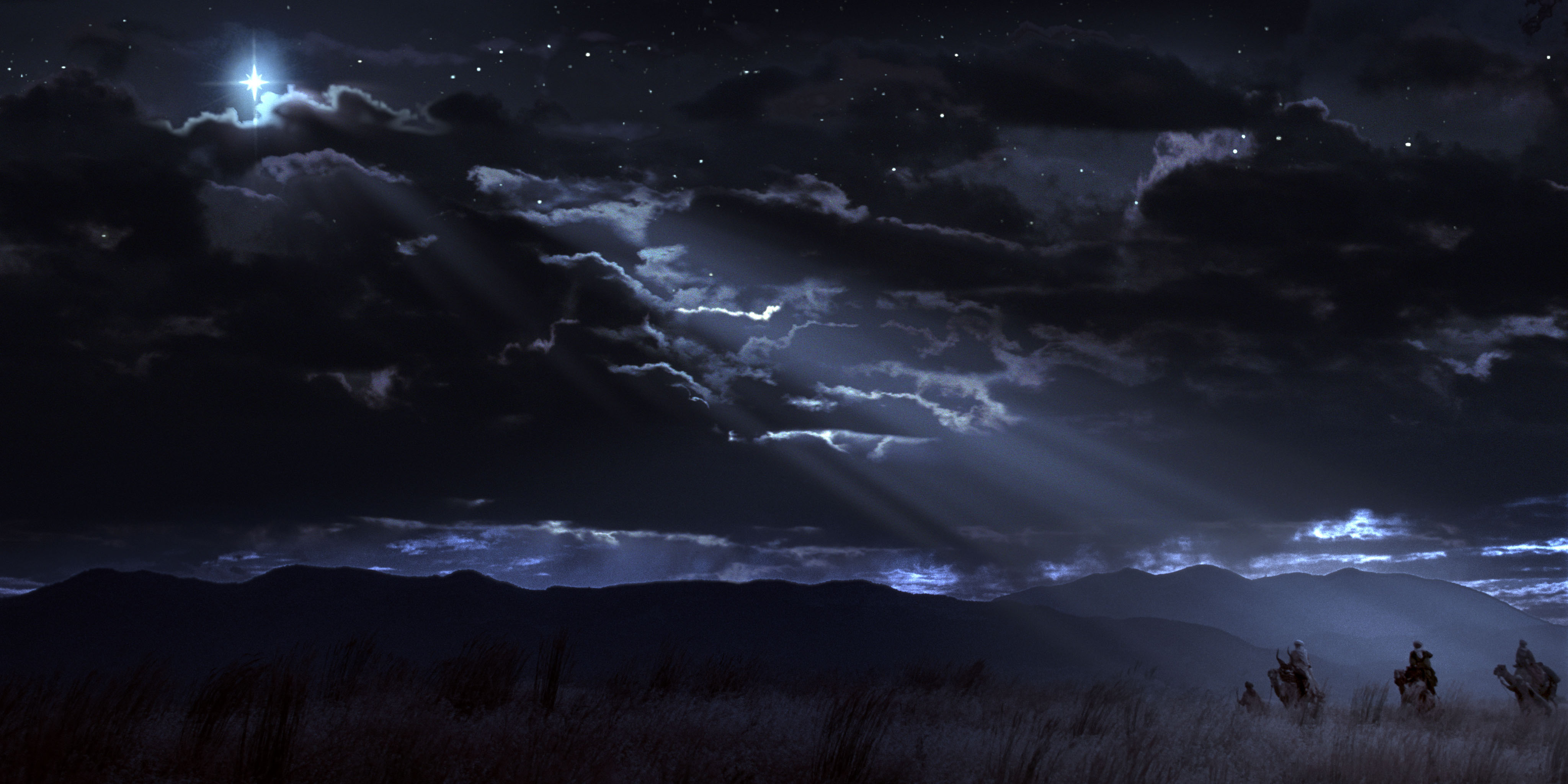 What Draws People to Jesus?


Luke 5:17-24
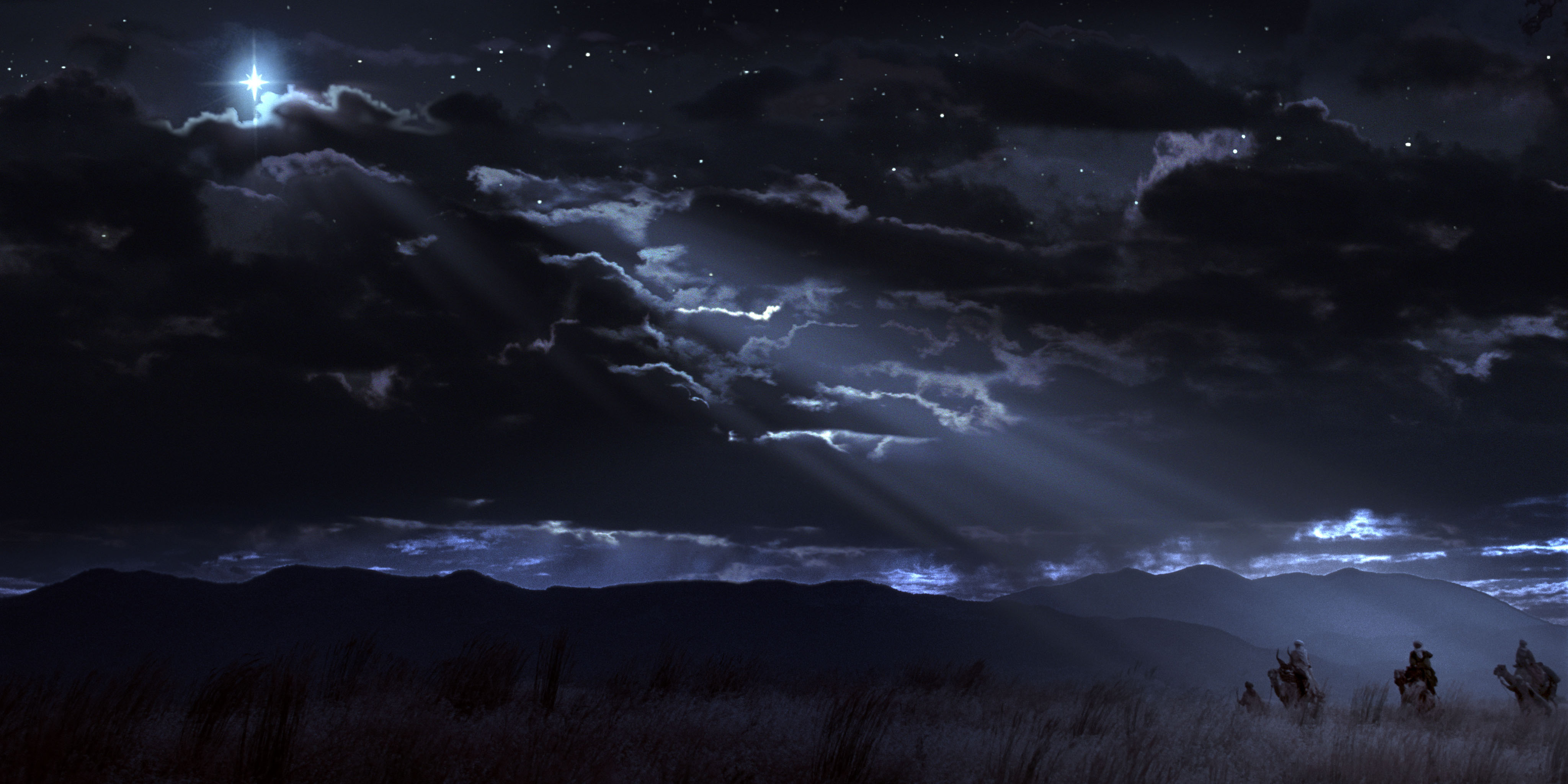 Drawn To Jesus


Love your neighbor
Invite them to connect
Encounter His love